Opakování: Náhodná veličina
Litschmannová Martina, 2021
Vybraná rozdělení diskrétní náhodné veličiny
2 / 39
Opakování: Náhodná veličina
Litschmannová Martina, 2021
Vybraná rozdělení diskrétní náhodné veličiny
3 / 39
Opakování: Náhodná veličina
Litschmannová Martina, 2021
Vybraná rozdělení diskrétní náhodné veličiny
4 / 39
Diskrétní náhodná veličina (příklady)
Litschmannová Martina, 2021
Vybraná rozdělení diskrétní náhodné veličiny
5 / 39
Diskrétní náhodná veličina (příklady)
Litschmannová Martina, 2021
Vybraná rozdělení diskrétní náhodné veličiny
6 / 39
Diskrétní náhodná veličina (příklady)
Litschmannová Martina, 2021
Vybraná rozdělení diskrétní náhodné veličiny
7 / 39
Vybraná rozdělení diskrétní náhodné veličiny
Alternativní rozdělení
Hypergeometrické rozdělení
Binomické rozdělení
Negativně binomické rozdělení
Geometrické rozdělení
Poissonovo rozdělení
Litschmannová Martina, 2021
Vybraná rozdělení diskrétní náhodné veličiny
8 / 39
Alternativní rozdělení
Litschmannová Martina, 2021
Vybraná rozdělení diskrétní náhodné veličiny
9 / 39
Bernoulliho pokusy
Litschmannová Martina, 2021
Vybraná rozdělení diskrétní náhodné veličiny
10 / 39
Příklad 1
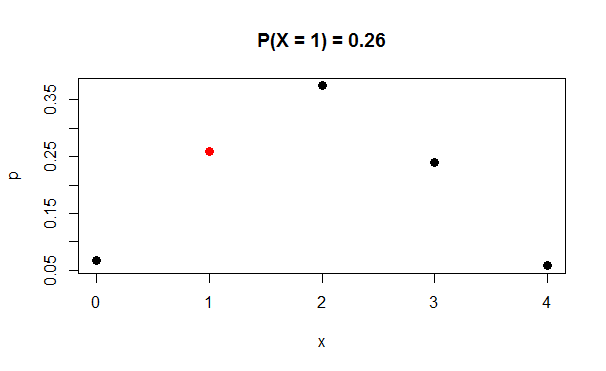 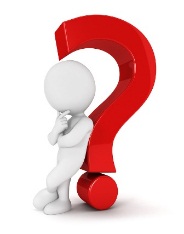 Litschmannová Martina, 2021
Vybraná rozdělení diskrétní náhodné veličiny
11 / 39
Binomické rozdělení
Počet příznivých realizací v posloupnosti Bernoulliho pokusů.
Pravděpodobnost výskytu jedné příznivé realizace 
v posloupnosti Bernoulliho pokusů.
Litschmannová Martina, 2021
Vybraná rozdělení diskrétní náhodné veličiny
12 / 39
Příklad 1
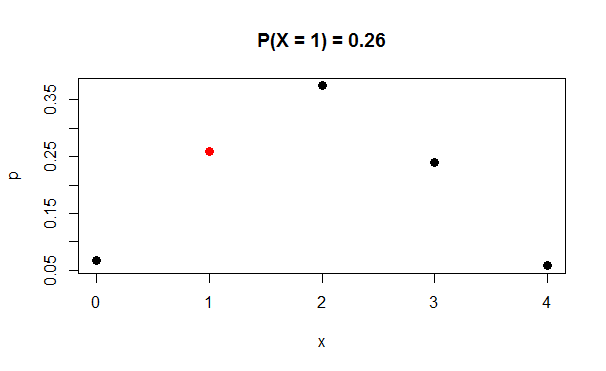 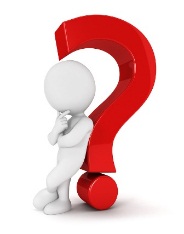 Litschmannová Martina, 2021
Vybraná rozdělení diskrétní náhodné veličiny
13 / 39
Příklad 1
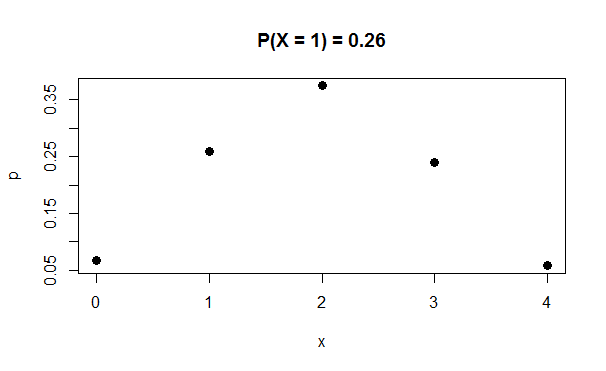 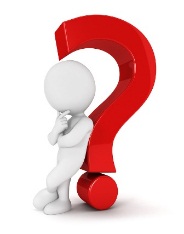 Litschmannová Martina, 2021
Vybraná rozdělení diskrétní náhodné veličiny
14 / 39
Binomické rozdělení
Litschmannová Martina, 2021
Vybraná rozdělení diskrétní náhodné veličiny
15 / 39
Binomické rozdělení
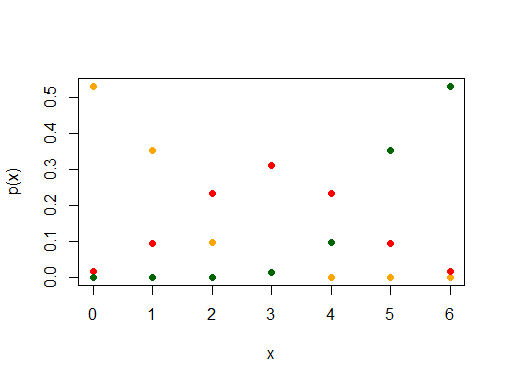 Litschmannová Martina, 2021
Vybraná rozdělení diskrétní náhodné veličiny
16 / 39
Binomické rozdělení
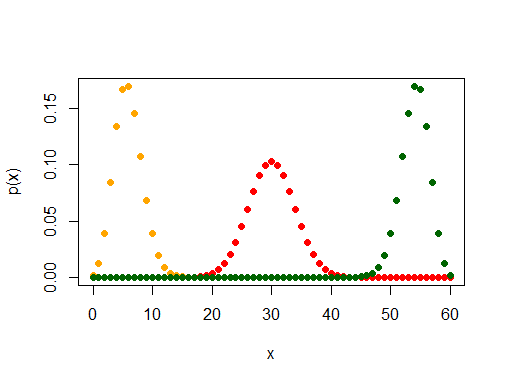 Litschmannová Martina, 2021
Vybraná rozdělení diskrétní náhodné veličiny
17 / 39
Příklad 2
celkem vajec
200
neprasklých vajec
150
prasklých vajec
50
počet příznivých možností 
– vybíráme 8 prasklých z 50 prasklých a zároveň 12 ze 150 neprasklých
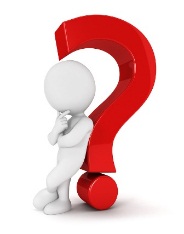 počet všech možností 
– vybíráme 20 vajec z 200
Litschmannová Martina, 2021
Vybraná rozdělení diskrétní náhodné veličiny
18 / 39
Hypergeometrické rozdělení
rozsah základního souboru
počet prvků s danou vlastností
rozsah výběru
Litschmannová Martina, 2021
Vybraná rozdělení diskrétní náhodné veličiny
19 / 39
Hypergeometrické rozdělení
Litschmannová Martina, 2021
Vybraná rozdělení diskrétní náhodné veličiny
20 / 39
Příklad 2
celkem vajec
200
neprasklých vajec
150
prasklých vajec
50
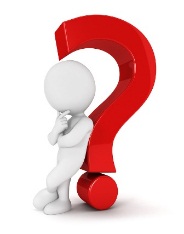 Litschmannová Martina, 2021
Vybraná rozdělení diskrétní náhodné veličiny
21 / 39
Hypergeometrické rozdělení
Litschmannová Martina, 2021
Vybraná rozdělení diskrétní náhodné veličiny
22 / 39
Hypergeometrické rozdělení – aproximace bin. rozdělením
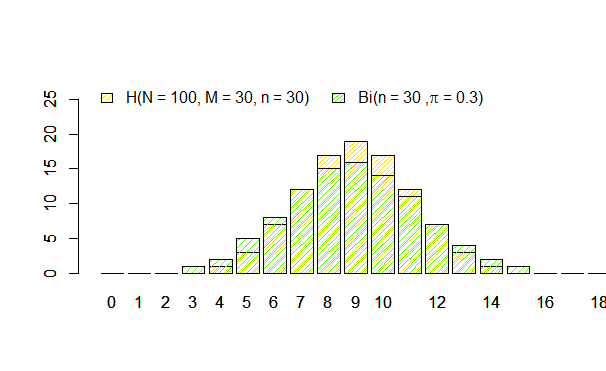 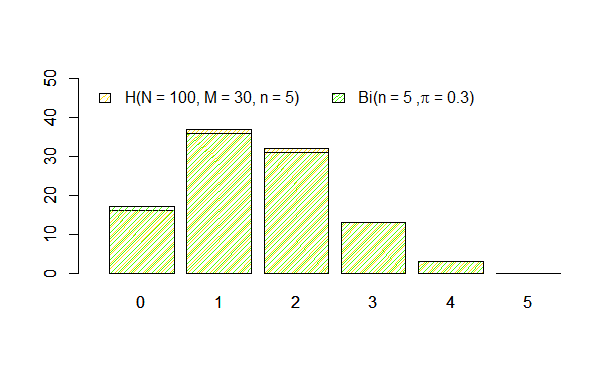 Litschmannová Martina, 2021
Vybraná rozdělení diskrétní náhodné veličiny
23 / 39
Negativně binomické (Pascalovo) rozdělení
požadovaný počet úspěchů (výskytů události)
pravděpodobnost úspěchu
pravděpodobnost k. úspěchu
Litschmannová Martina, 2021
Vybraná rozdělení diskrétní náhodné veličiny
24 / 39
Negativně binomické (Pascalovo) rozdělení
požadovaný počet úspěchů (výskytů události)
pravděpodobnost úspěchu
Litschmannová Martina, 2021
Vybraná rozdělení diskrétní náhodné veličiny
25 / 39
Příklad 3
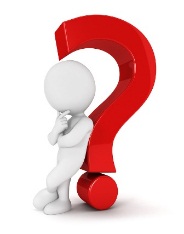 Litschmannová Martina, 2021
Vybraná rozdělení diskrétní náhodné veličiny
26 / 39
POZOR!
Jak se to projeví v praktickém výpočtu pravděpodobnostní funkce?
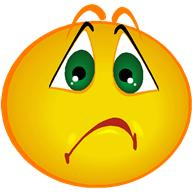 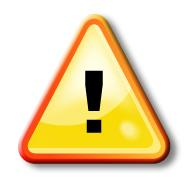 Litschmannová Martina, 2021
Vybraná rozdělení diskrétní náhodné veličiny
27 / 39
Příklad 3
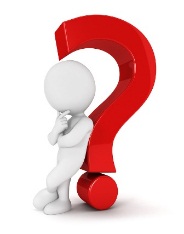 Litschmannová Martina, 2021
Vybraná rozdělení diskrétní náhodné veličiny
28 / 39
Geometrické rozdělení
pravděpodobnost úspěchu
Litschmannová Martina, 2021
Vybraná rozdělení diskrétní náhodné veličiny
29 / 39
Poissonův proces
…
Litschmannová Martina, 2021
Vybraná rozdělení diskrétní náhodné veličiny
30 / 39
Poissonův proces
Litschmannová Martina, 2021
Vybraná rozdělení diskrétní náhodné veličiny
31 / 39
Poissonovo rozdělení
Litschmannová Martina, 2021
Vybraná rozdělení diskrétní náhodné veličiny
32 / 39
Poissonovo rozdělení
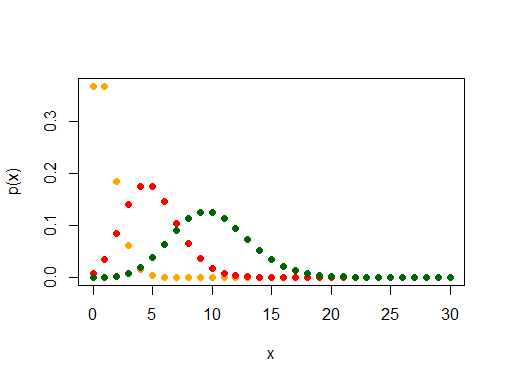 Litschmannová Martina, 2021
Vybraná rozdělení diskrétní náhodné veličiny
33 / 39
Poissonovo rozdělení – aproximace bin. rozdělením
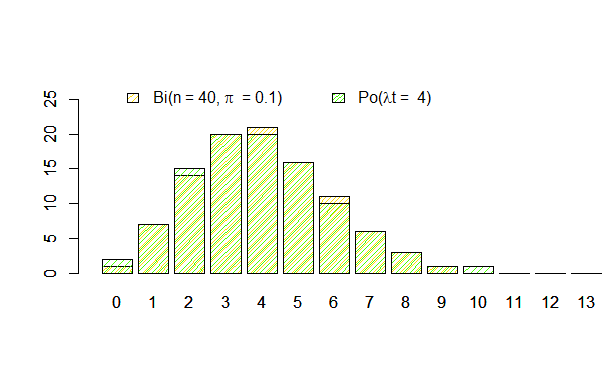 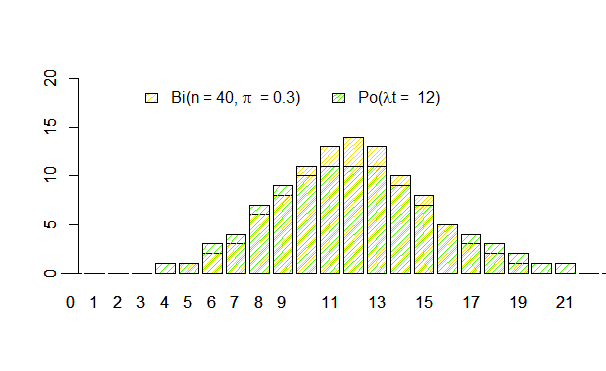 Litschmannová Martina, 2021
Vybraná rozdělení diskrétní náhodné veličiny
34 / 39
Příklad 4
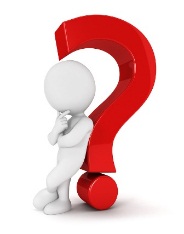 Litschmannová Martina, 2021
Vybraná rozdělení diskrétní náhodné veličiny
35 / 39
Příklad 4
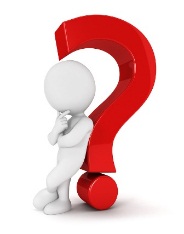 Litschmannová Martina, 2021
Vybraná rozdělení diskrétní náhodné veličiny
36 / 39
Vybraná rozdělení diskrétní náh. veličiny - přehled
Litschmannová Martina, 2021
Vybraná rozdělení diskrétní náhodné veličiny
37 / 39
Vybraná rozdělení diskrétní náhodné veličiny - přehled
Adéla Vrtková, Martina Litschmannová: R-tahák
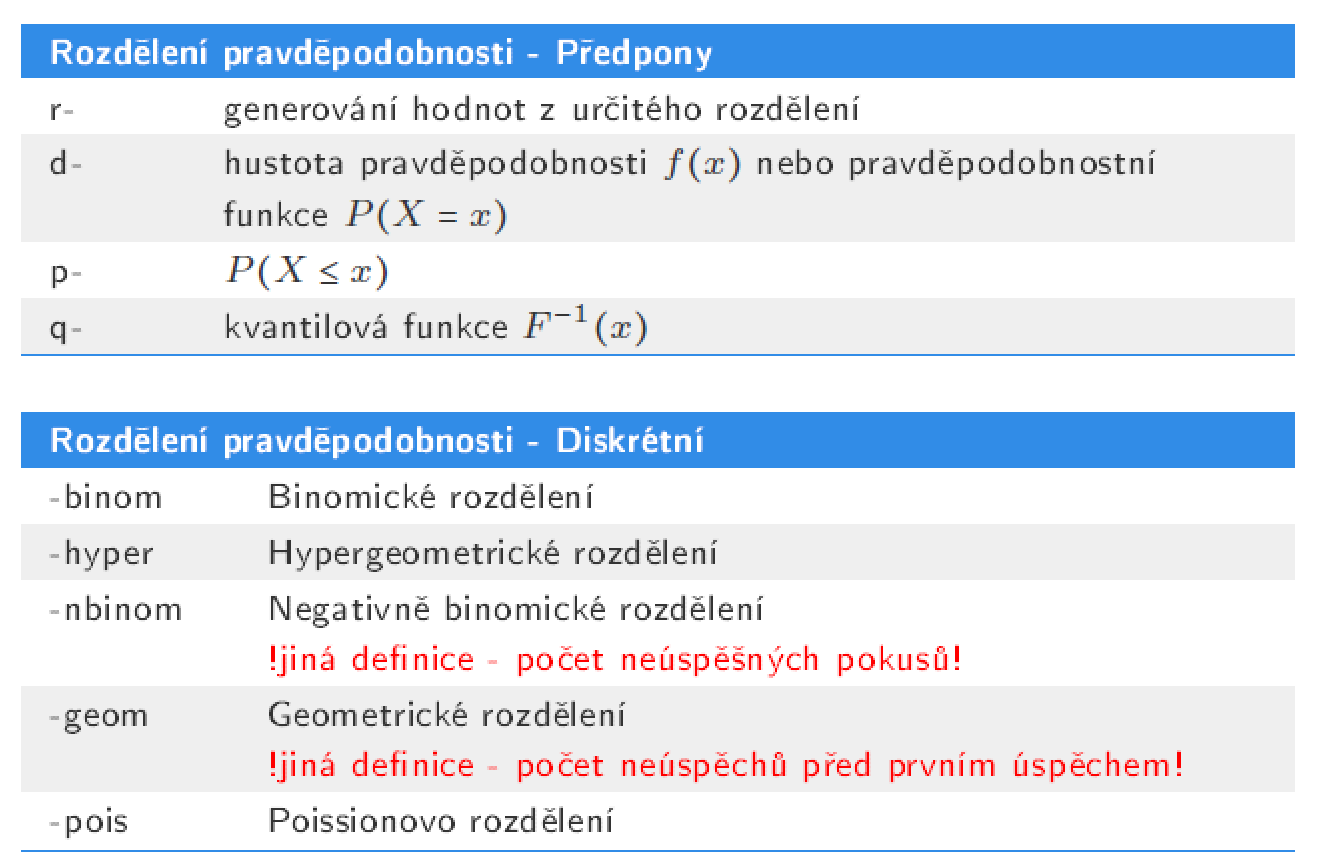 Litschmannová Martina, 2021
Vybraná rozdělení diskrétní náhodné veličiny
38 / 39
Děkuji za pozornost!martina.litschmannova@vsb.cz
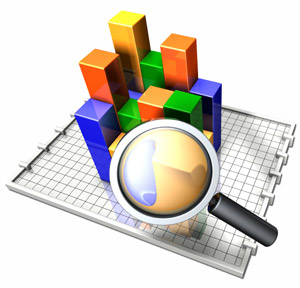 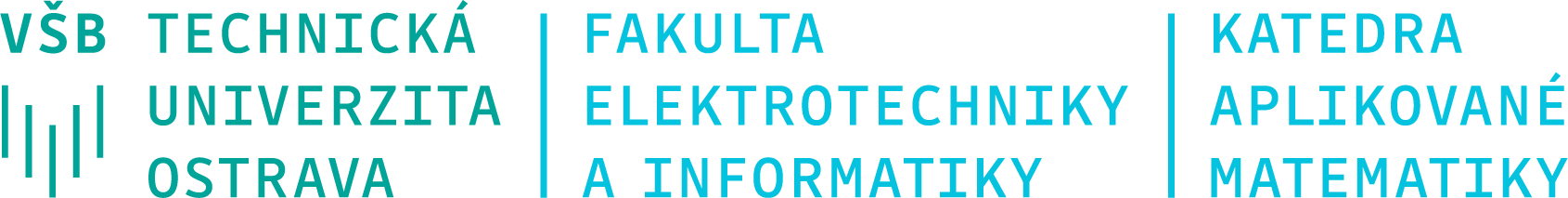